Черкаська  загальноосвітня школа  І - ІІІ  ступеня Новомоськовської районної радиДніпропетровської області
Звіт про роботу шкільного євроклубу “ Євро.ua”
за 2014-2014 навчальний рік







Вчитель історії, керівник ШЄК “ Євро.ua”
Руда Тетяна Анатоліївна





Черкаське 2014
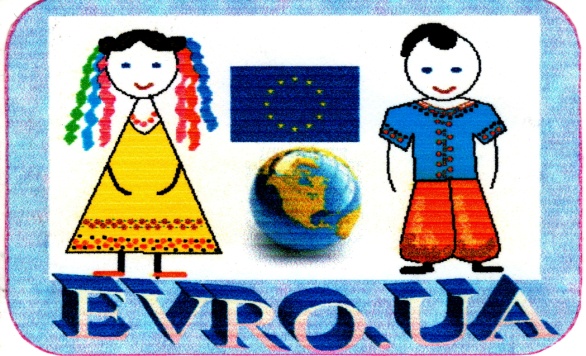 Про клуб «Євро.ua»
Євроклуб «Євро.ua» -  європейська величина, відома родина і в ній моя  Україна  - створено у грудні 2009 року
З 2011  року - керівник  Євроклубу   - Руда Тетяна Анатоліївна вчитель історії
Клуб має свій статут, емблему , гімн.
До складу євроклубу входять учні 9-11 класів та вчителі:
вчитель історії Крайнюк Лідія Федорівна;
вчитель географії Гулькіна Світлана Іванівна;
вчителі німецької  та англійської  мови: Шот Віра Михайлівна та Бурмакіна Світлана Жоресівна;
 вчитель французької мови, бібліотекар школи Баженова Тетяна Георгієвна;
вчитель української мови та літератури, вчитель   іспанської мови Ільченко Оксана Олександрівна
психолог школи Коробко Ірина Миколаївна;
вчитель інформатики Ткачук Олена Костянтинівна
Основні  заходи  2013-2014  н.р.:
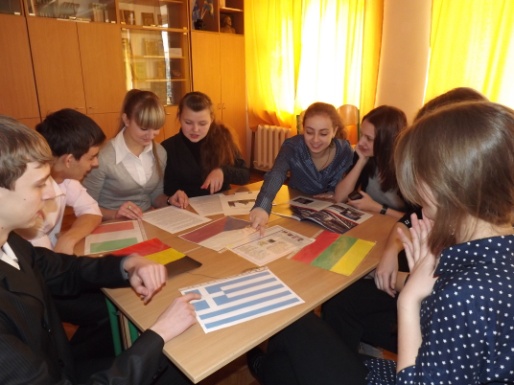 Засідання Євроклубу на тему: «Розширення ЄС 2013р. Знайомство з Хорватією»
Засідання Євроклубу: « Англомовні країни – історія, традиції, звичаї»
Засідання Євроклубу на тему: «Різдво та Новий рік у Італії, Іспанії та Франції»
Засідання Євроклубу: « Німецькомовні  країни – історія, традиції, звичаї»
Конкурс «Чи знаєш ти Європу?»
Засідання Євроклубу на тему «Виховання в Європі?…А як у них?
Конкурс малюнків « Україна – європейська держава»
Тиждень Європи в Україні
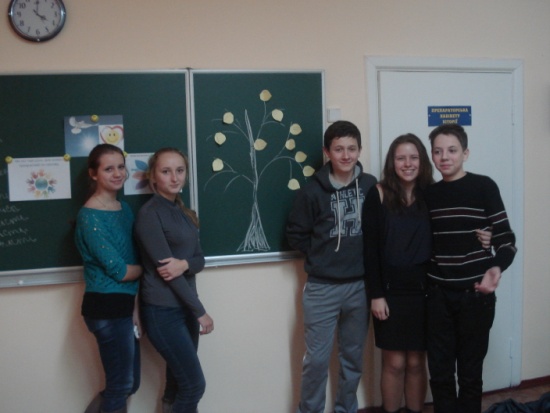 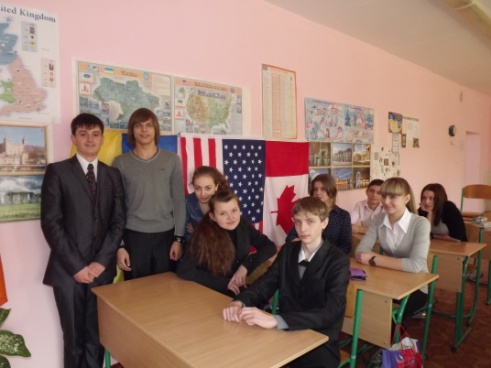 Засідання Євроклубу «Міжнародний День Толерантності»
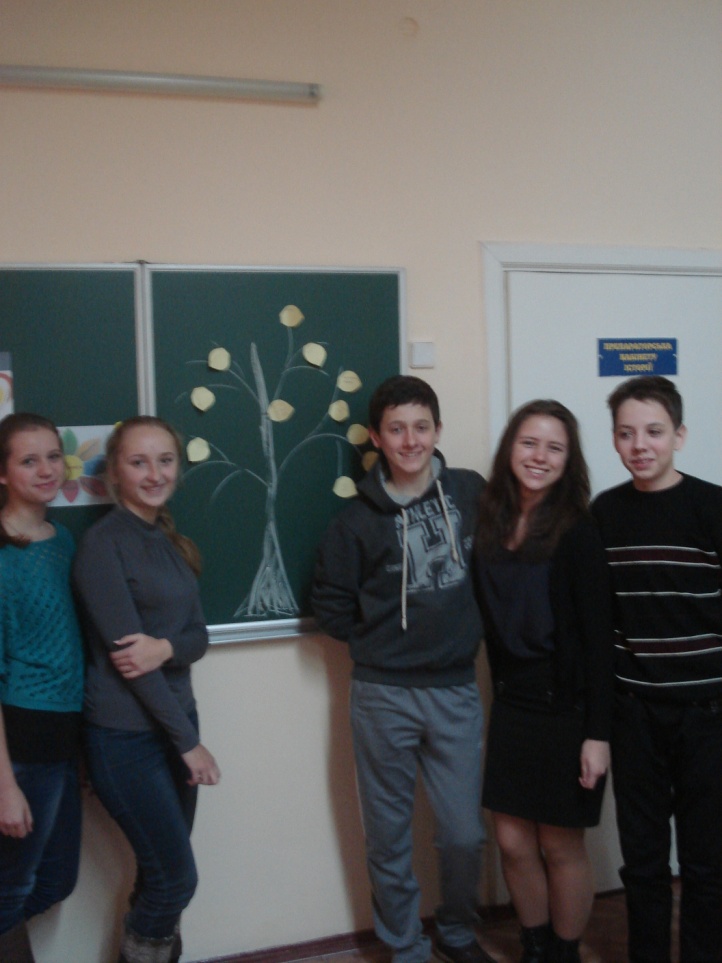 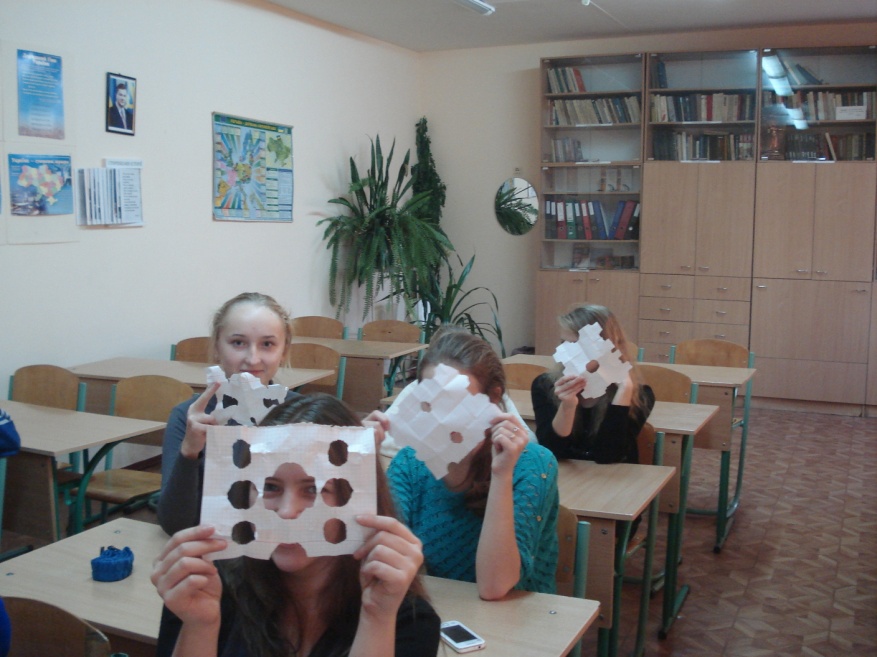 Подорож казками Європи
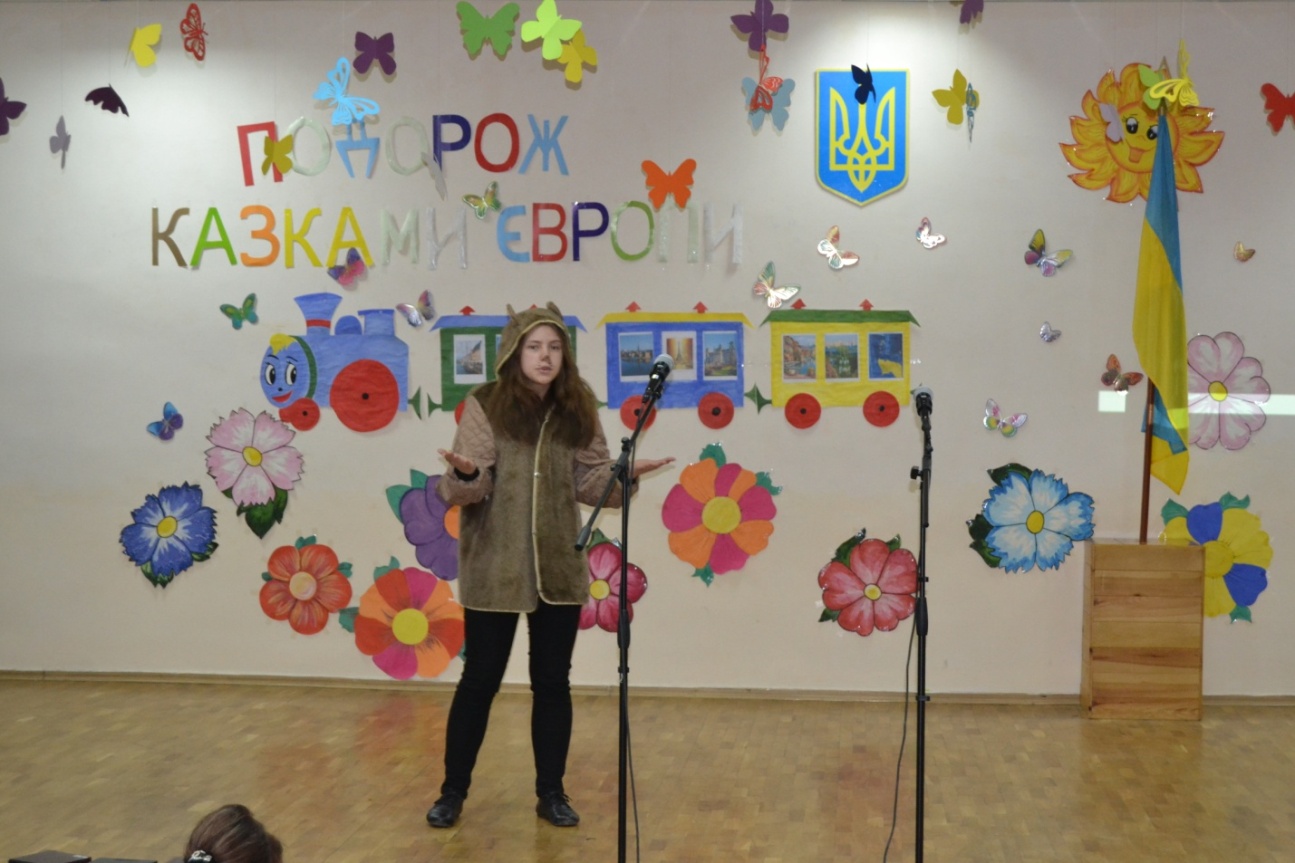 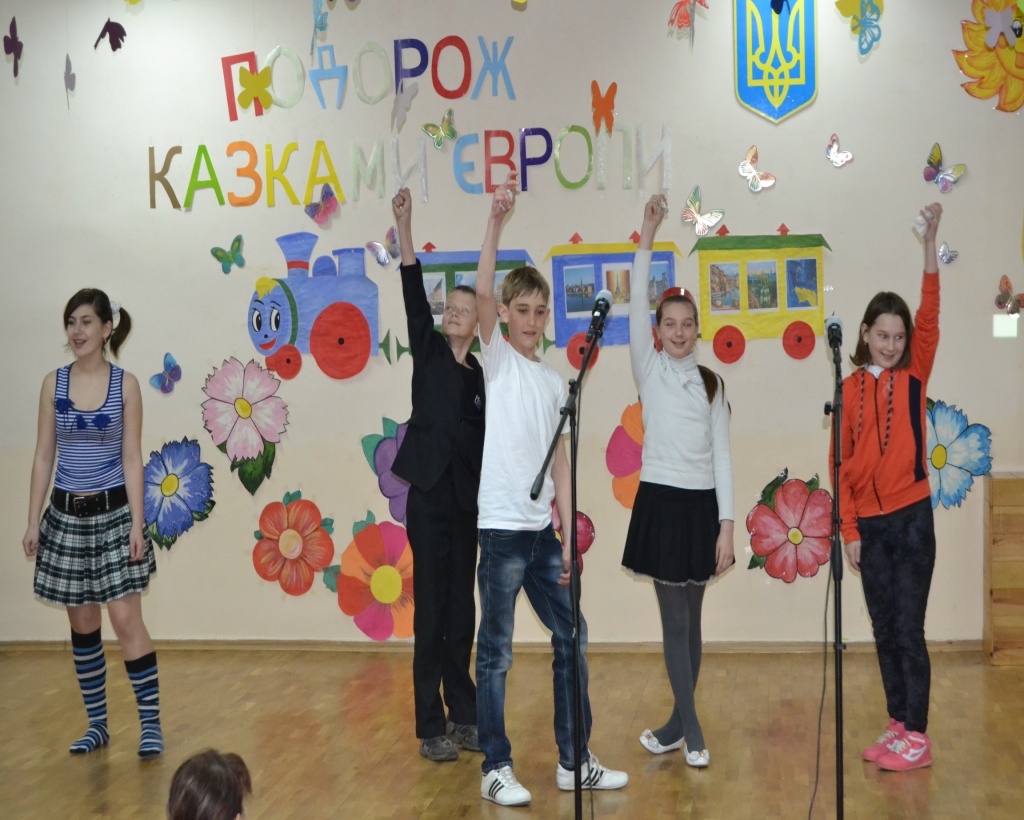 Французька весна
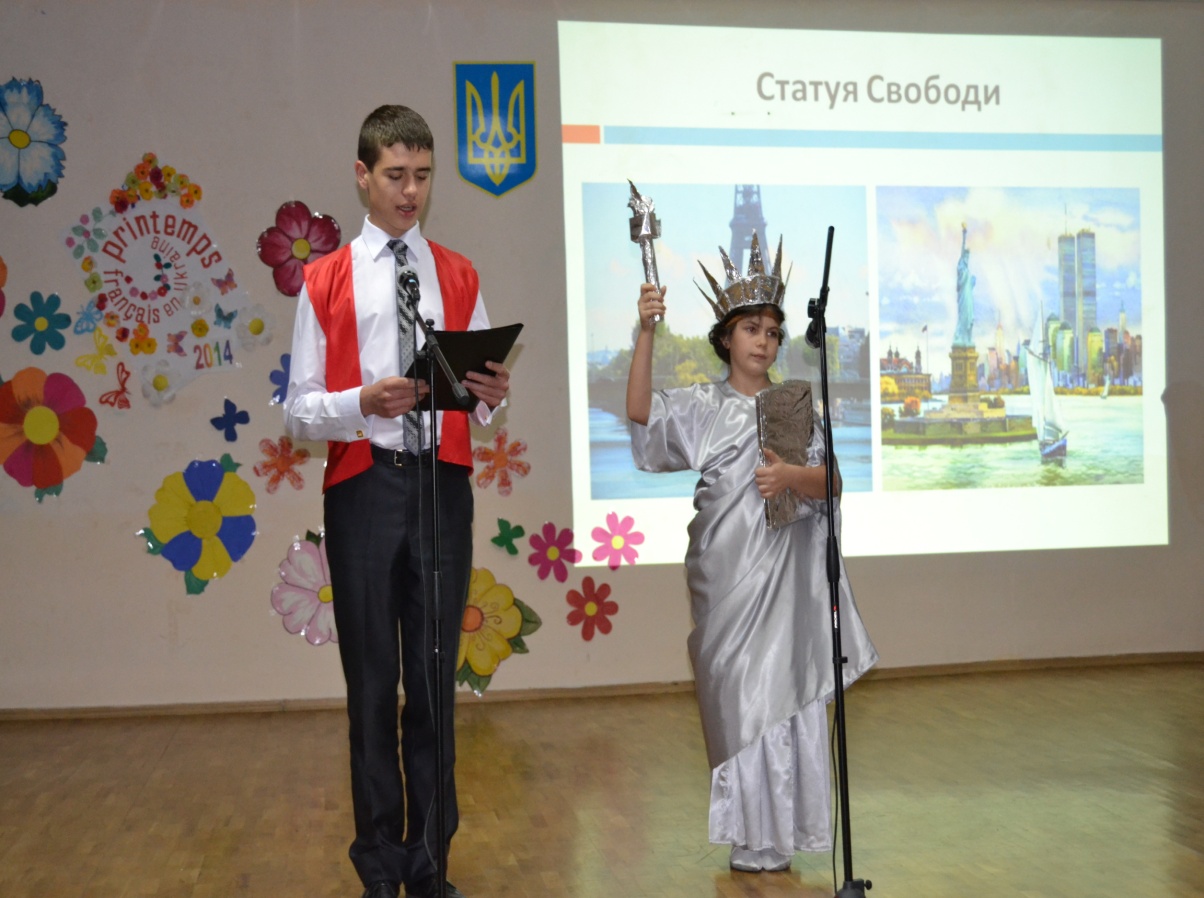 Девізом країни є три всім відомих слова «Свобода. Рівність. Братерство» Саме тому французи подарували цю Статую США на честь 100 річчя війни за незалежність.
Париж – столиця світла та моди, місто сміливих проектів та яскравих вражень. «...Свято, яке завжди з тобою...», – так ніжно про Париж згадував Хемінгуей Місто – казка! Місто - мрія! Місто – кохання!
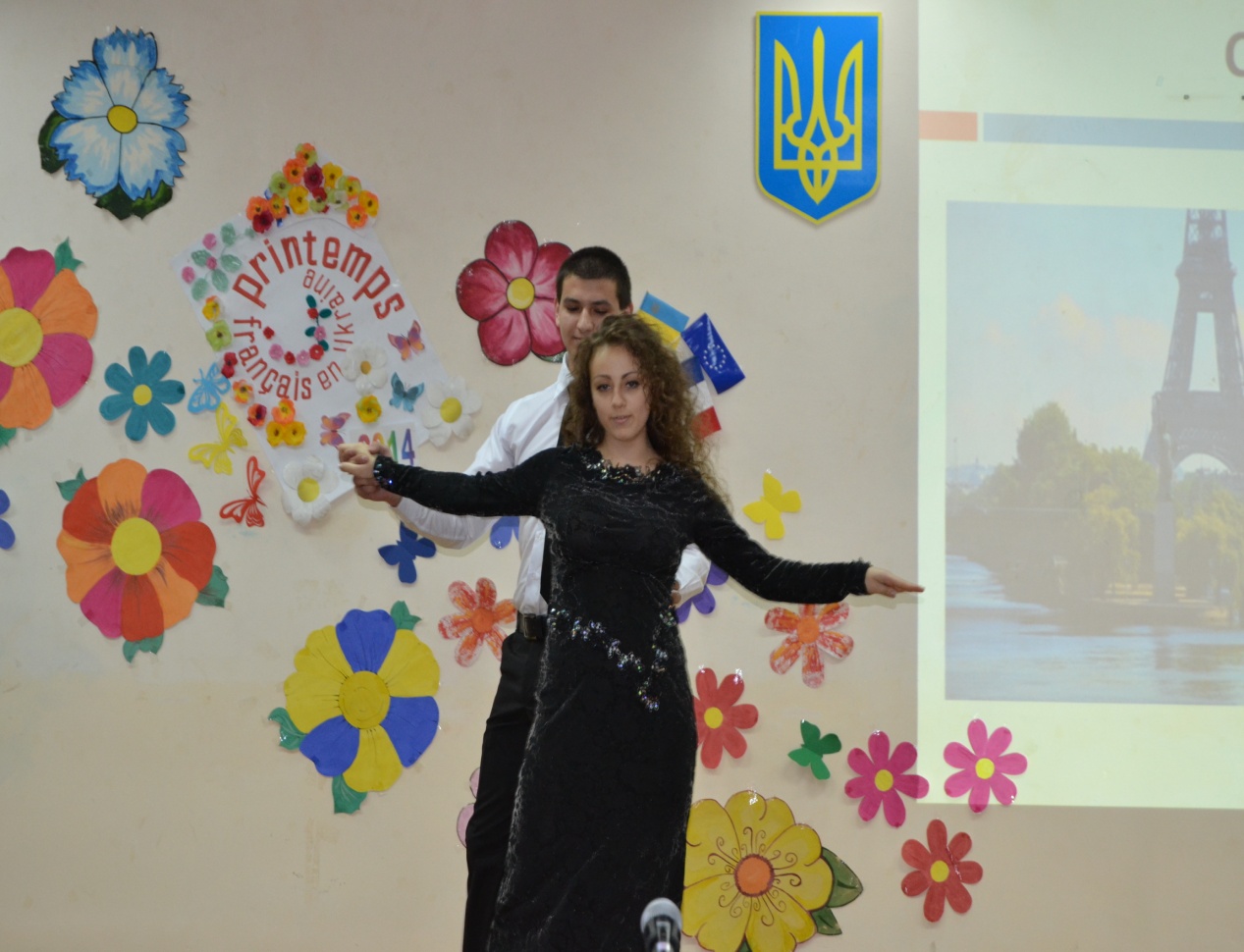 Шкільні газети на європейську тематику
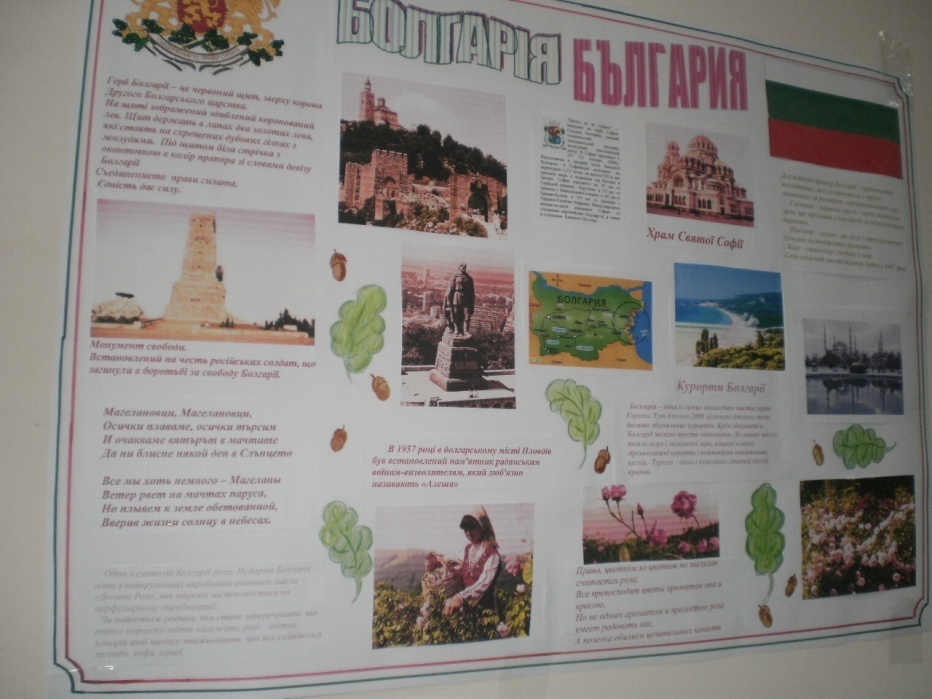 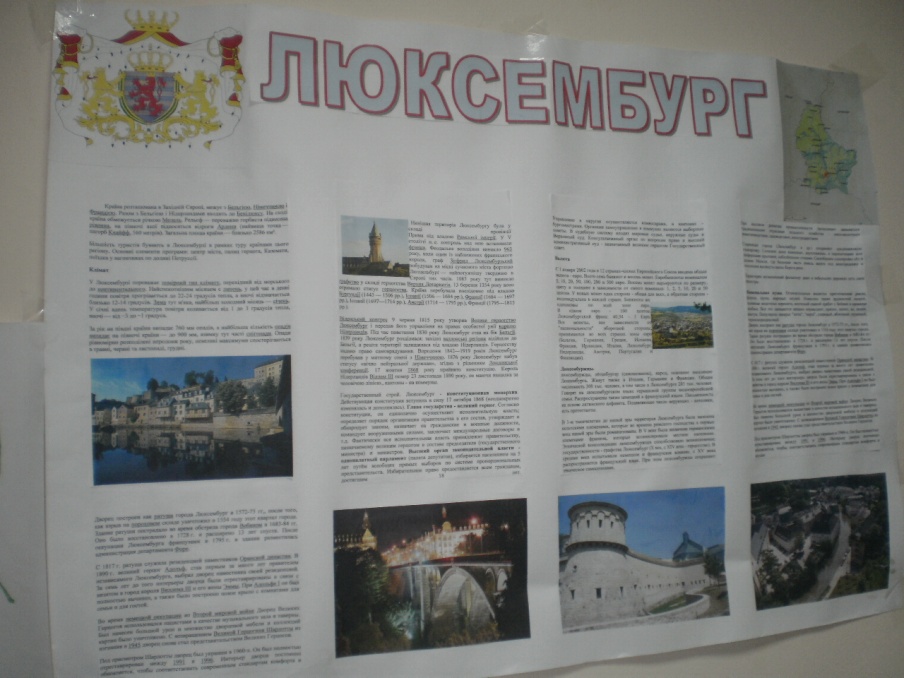 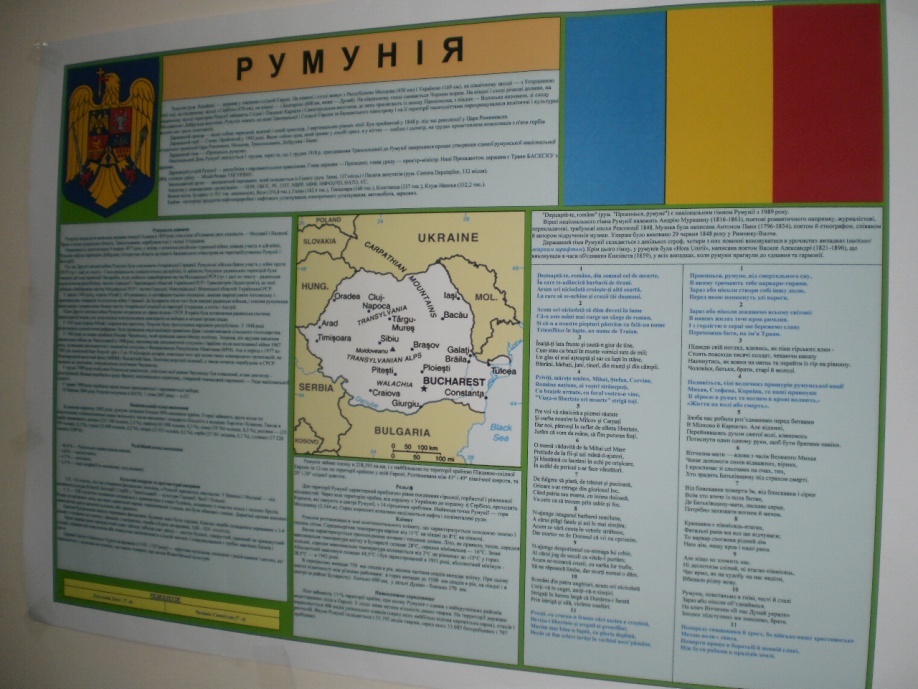 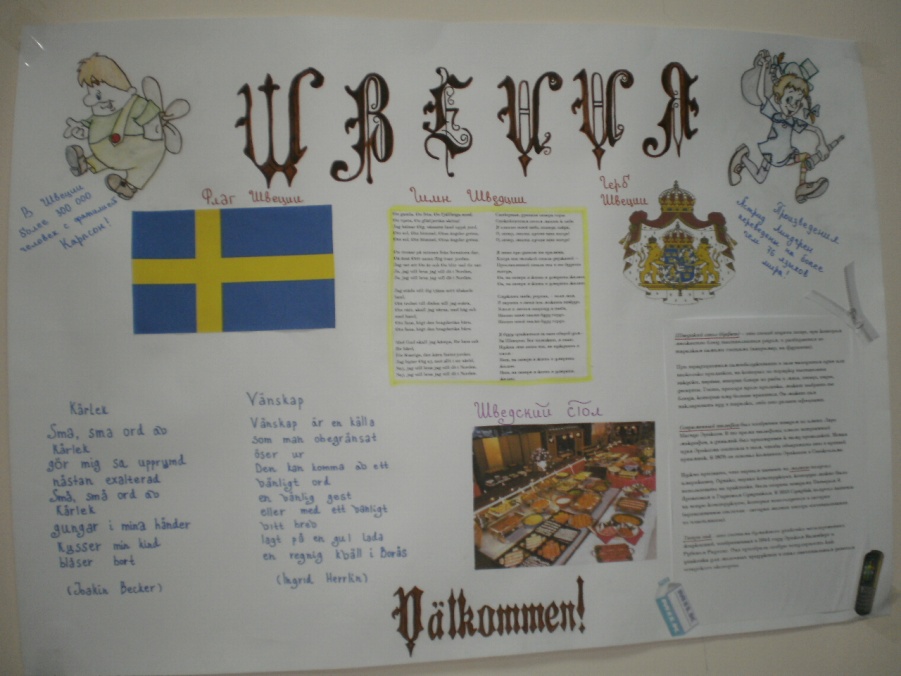 Запрошуємо до співпраці
Євроклуб “Євро.ua”Черкаська ЗОШ І- ІІІ ступеняНовомосковський районДніпропетровська областьНаша адреса: 51272Смт Черкаське вулиця Лісна, 23Черкаська ЗОШ І-ІІІ ступеняРобочий телефон (05693)56 555Контактний телефон керівника 0674939413Електронна адреса:cherkaska – school@ rambler.ru
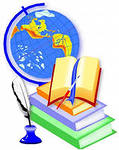